Princípios de Microbiologia (LFN0325)
meios de cultura
Prof. José Belasque
Departamento de Fitopatologia e Nematologia ESALQ/USP
cultivo de microrganismos
físicos
químicos
temperatura
pH
pressão osmótica
nutrientes
oxigênio
água
cultivo de microrganismos
físicos
químicos
temperatura
pH
pressão osmótica
nutrientes
oxigênio
água
meio de cultura
preparado de nutrientes para o crescimento de microrganismos em laboratório
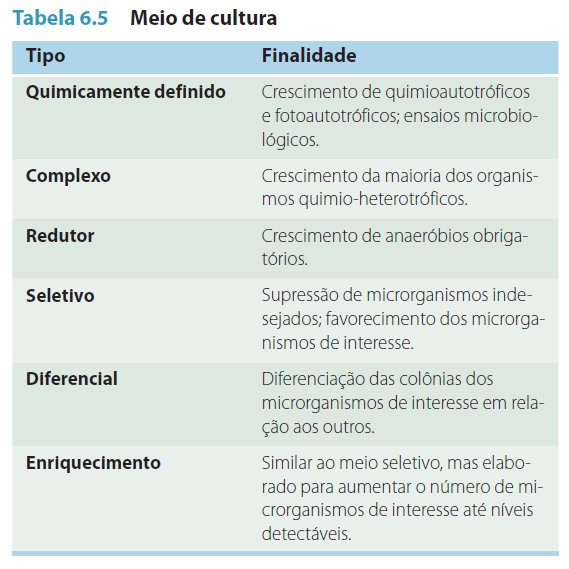 tipos de meio de cultura
sólido ou líquido
complexo ou quimicamente definido
enriquecido
seletivo
diferencial
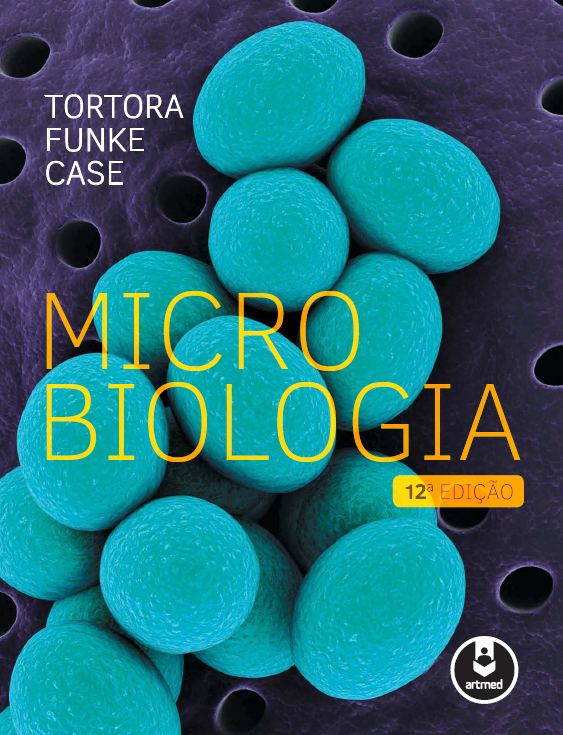 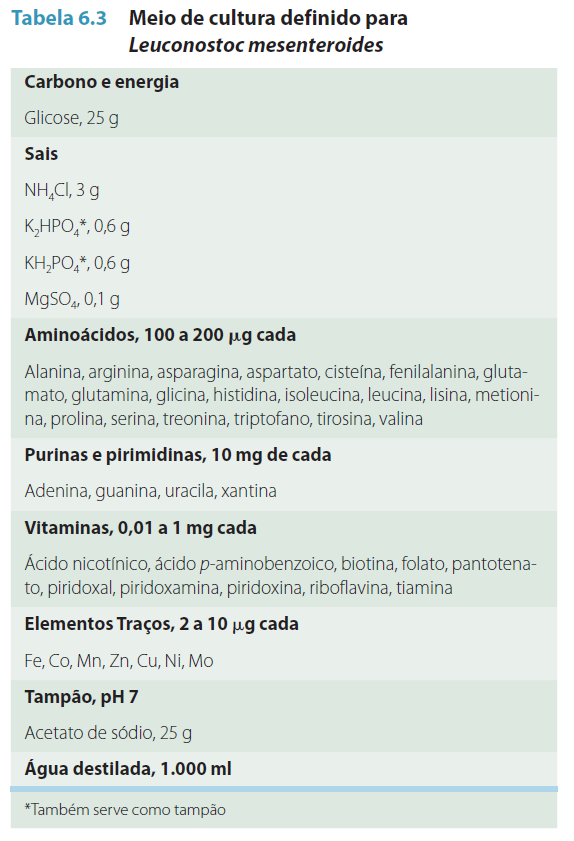 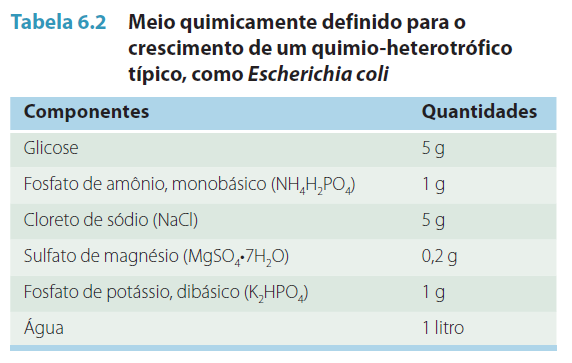 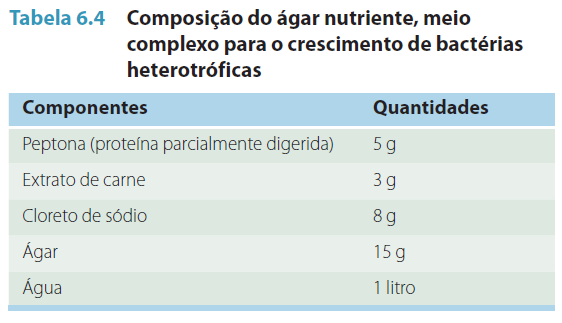 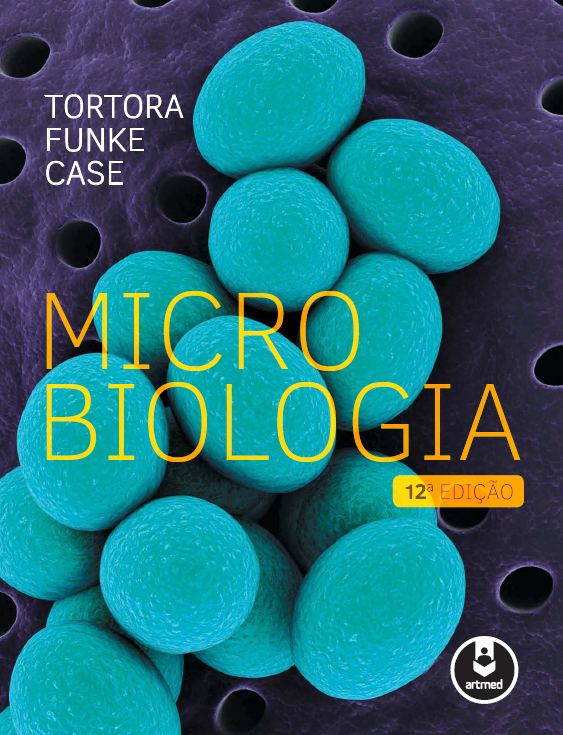 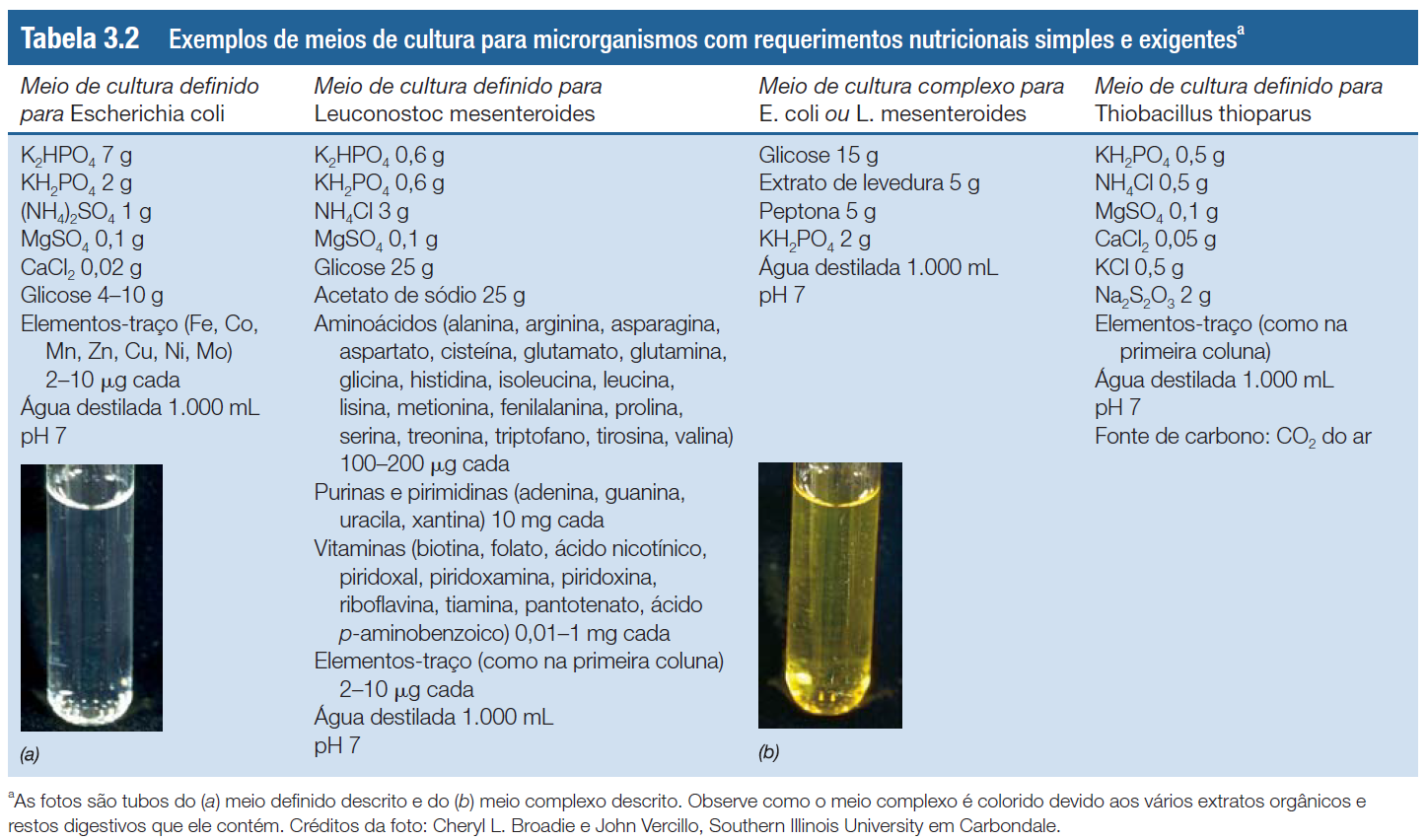 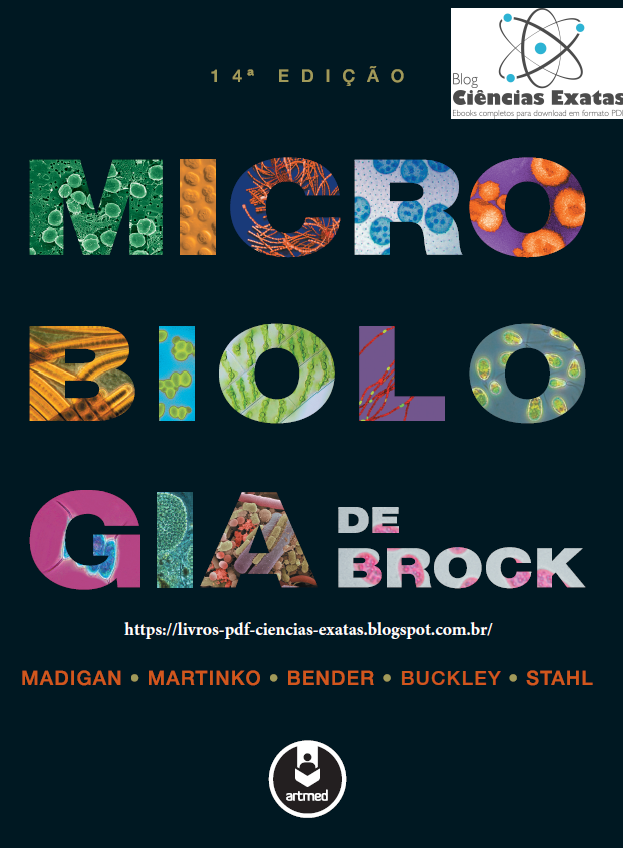 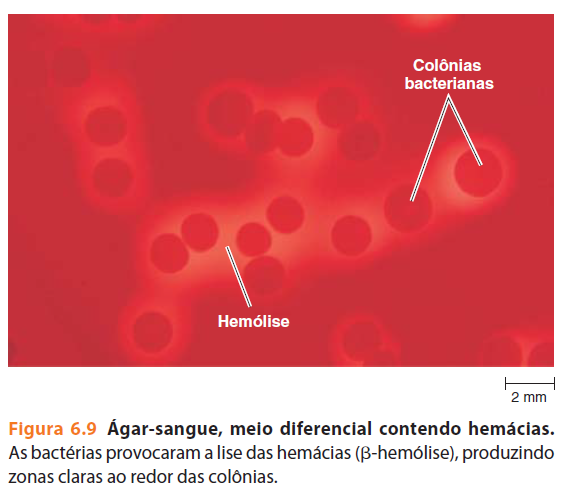 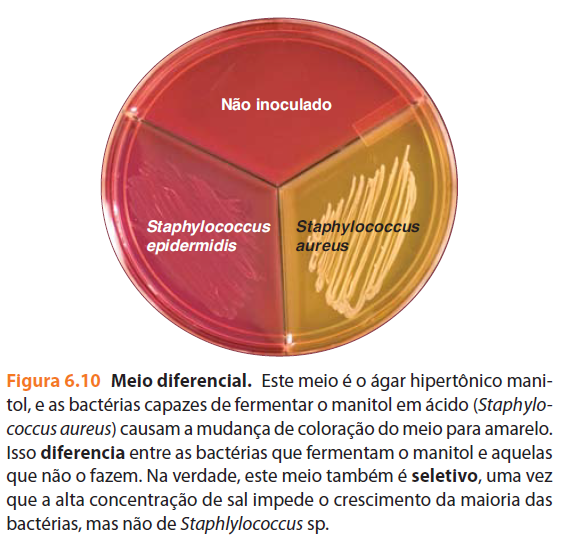 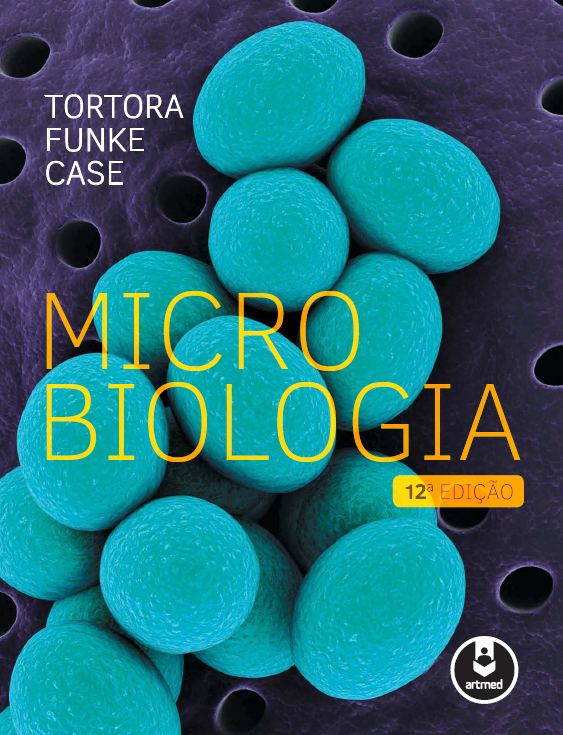 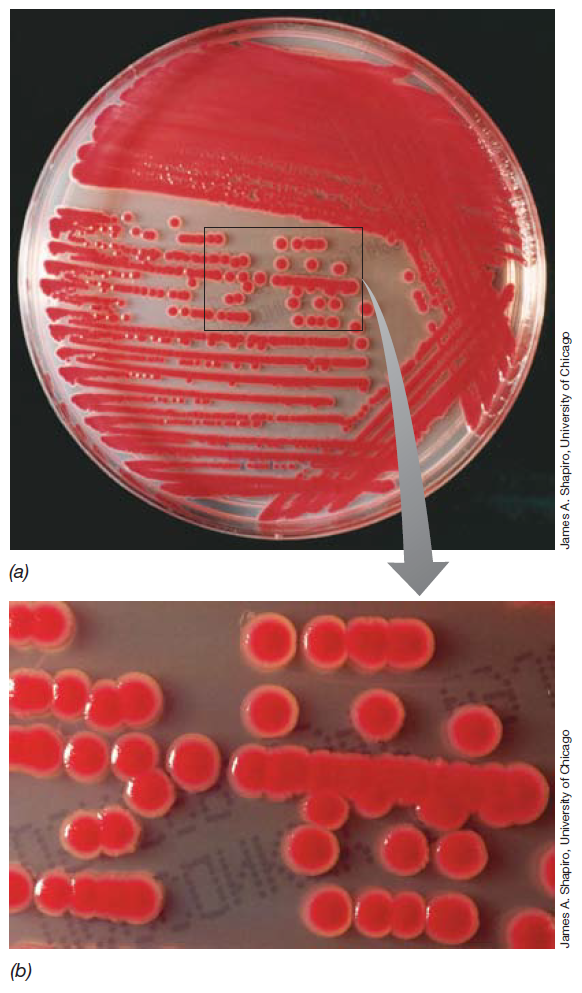 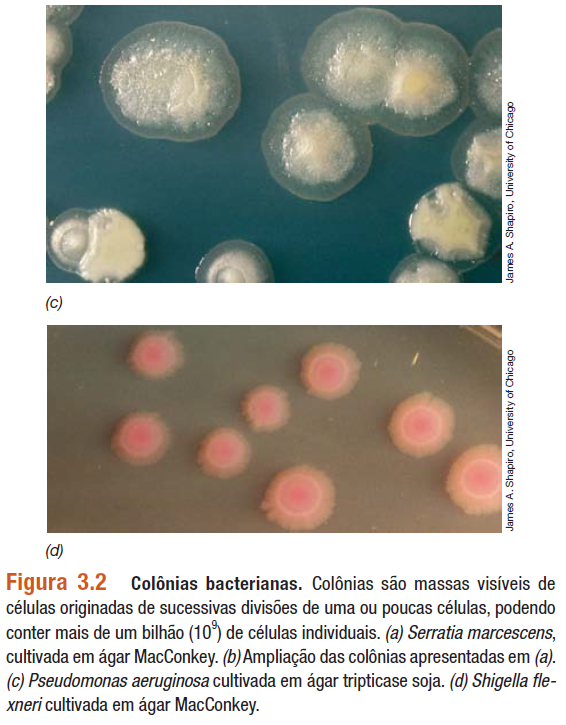 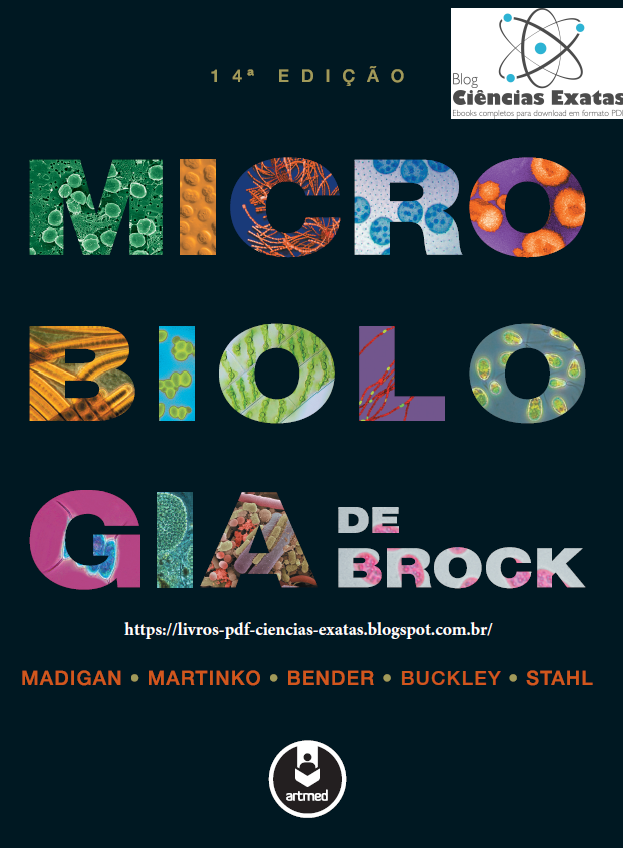 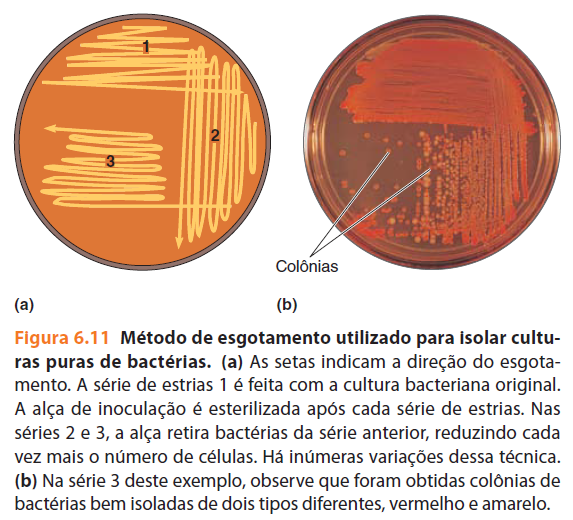 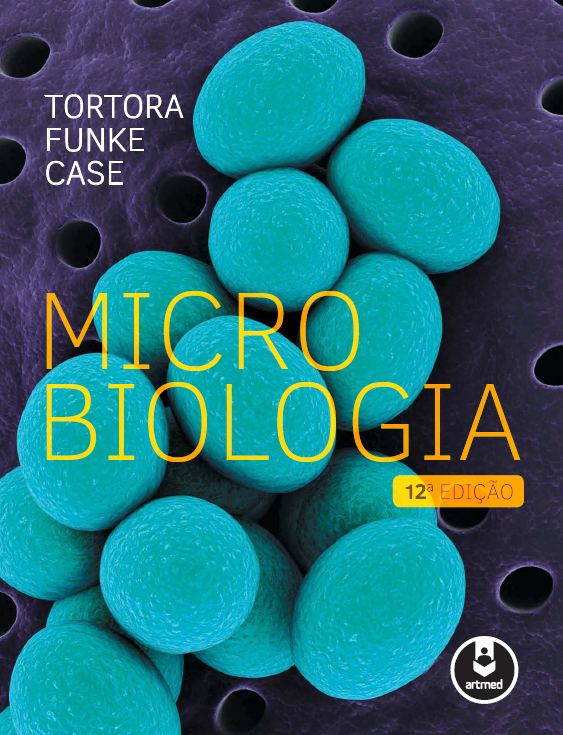 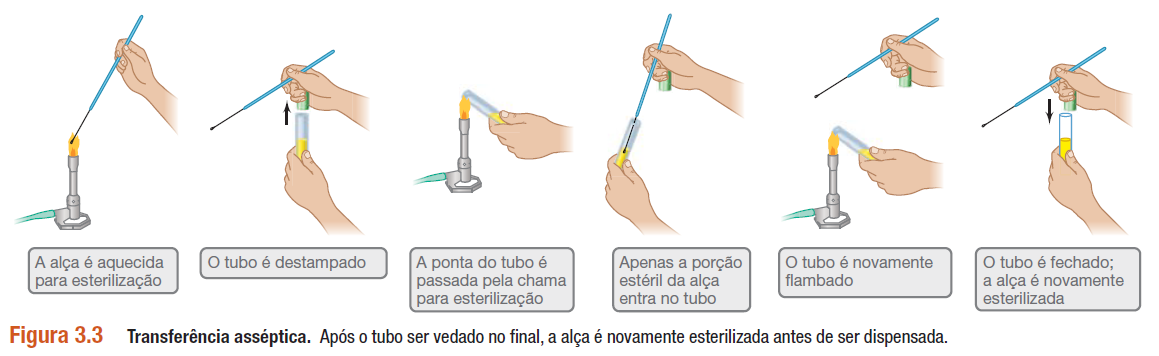 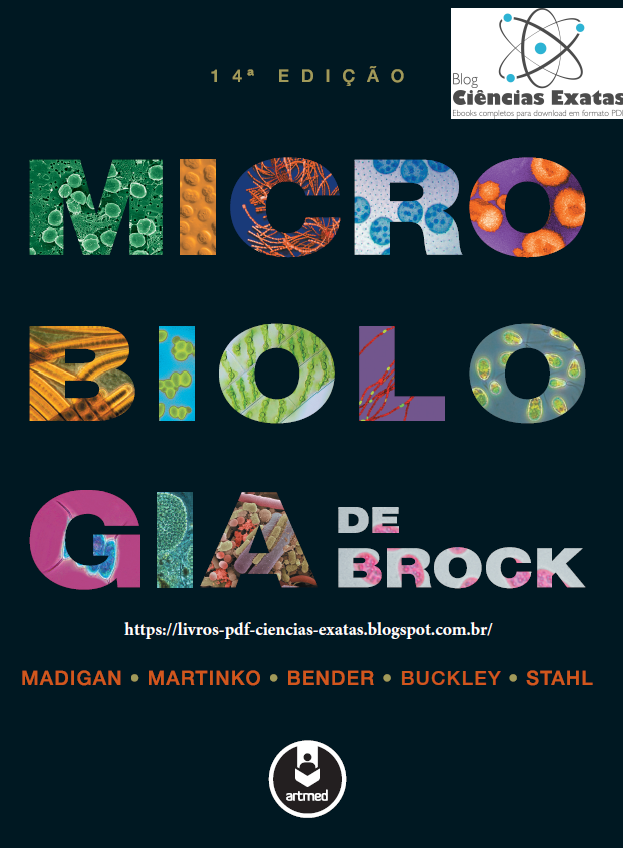 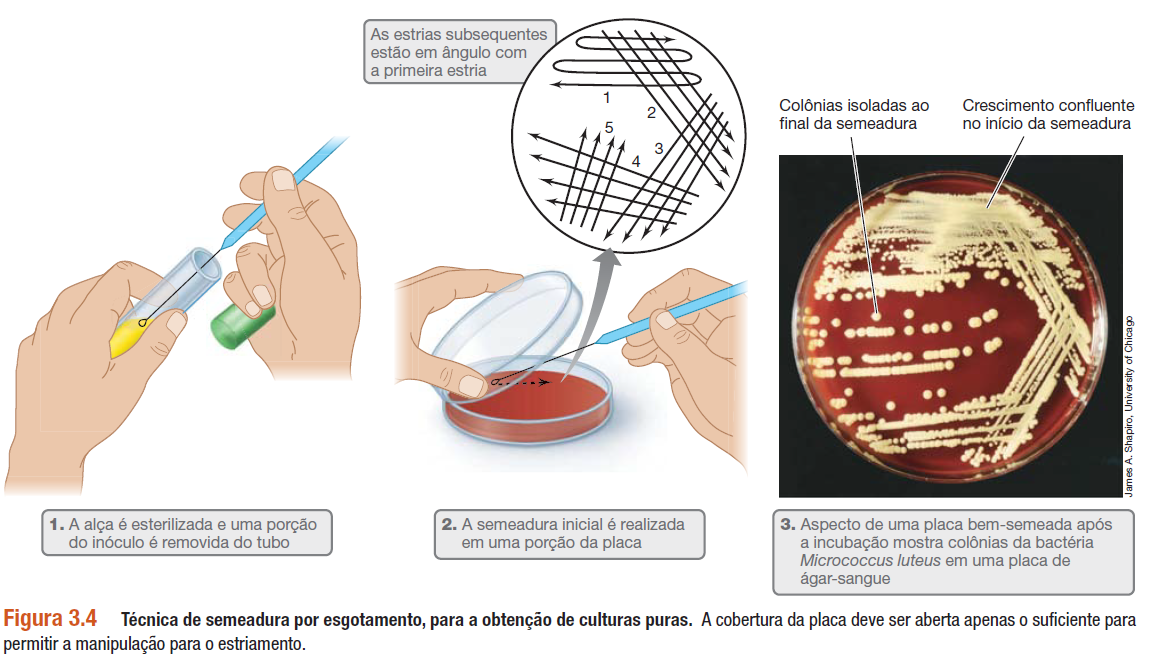 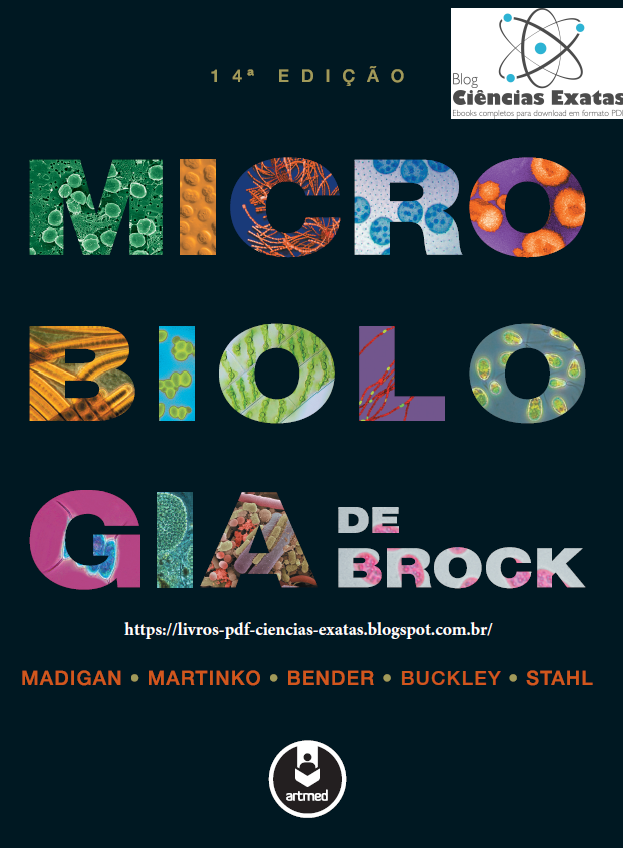 Princípios de Microbiologia (LFN0325)
quantificando o crescimento de microrganismos
Prof. José Belasque
Departamento de Fitopatologia e Nematologia ESALQ/USP
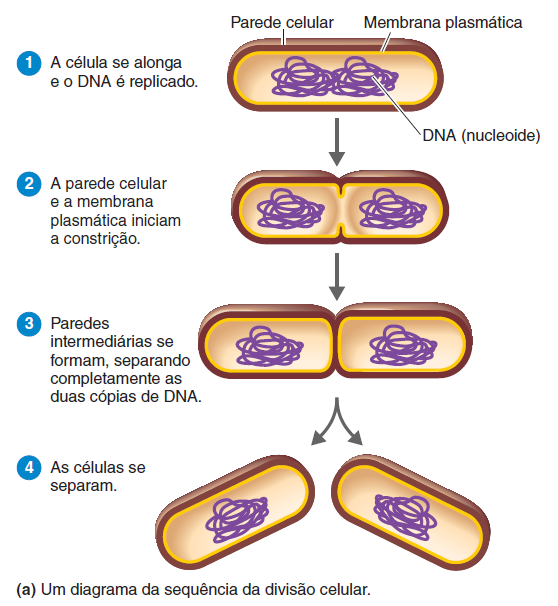 microrganismos crescem em populações
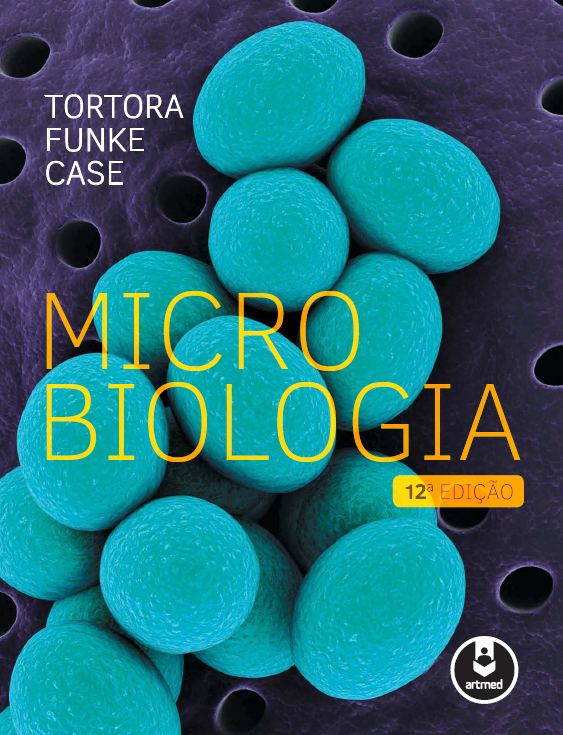 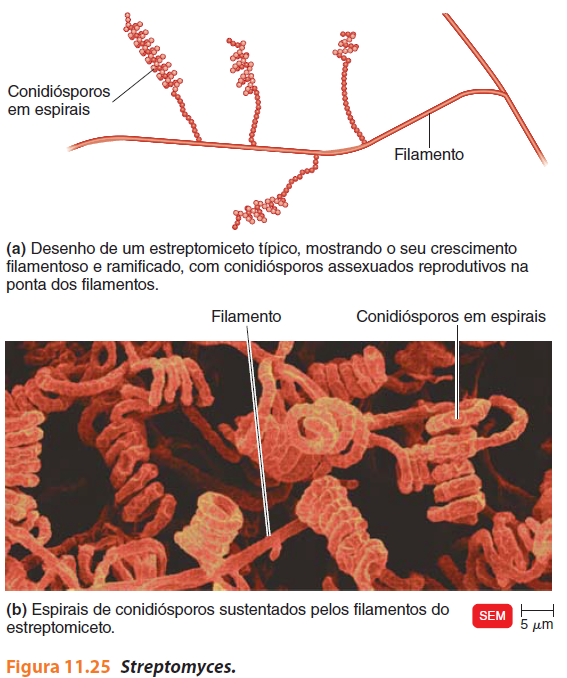 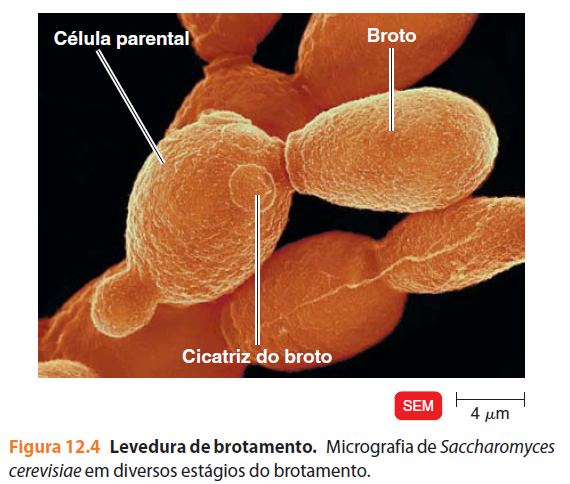 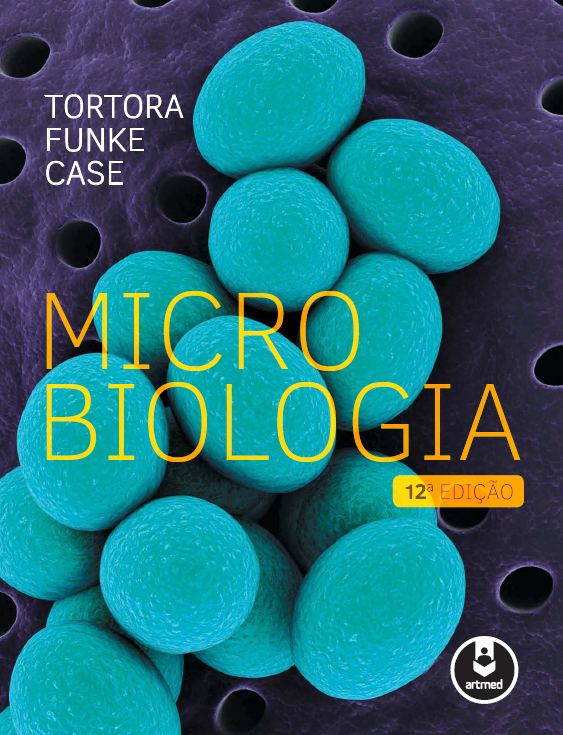 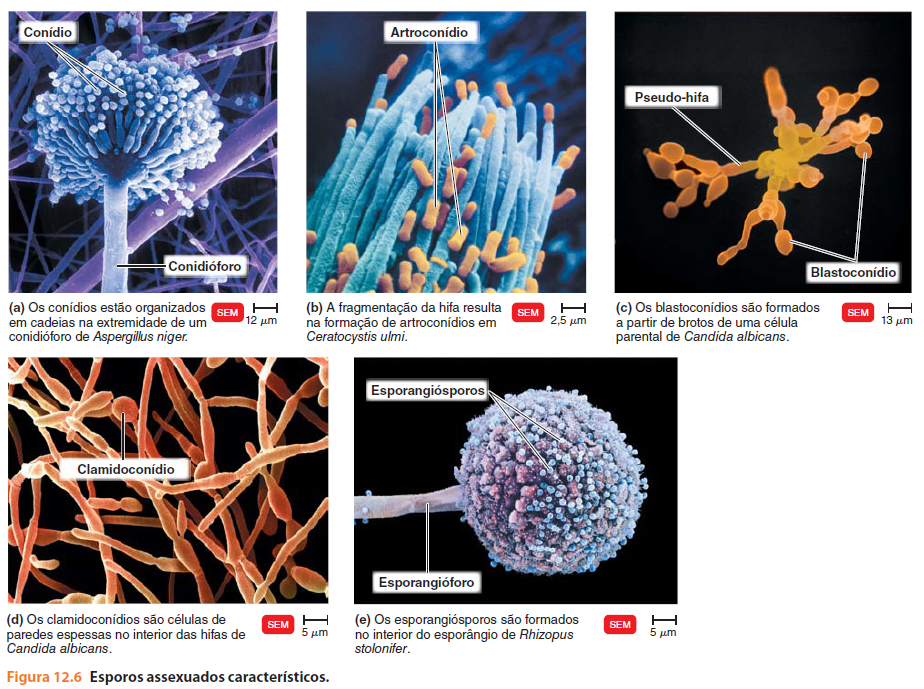 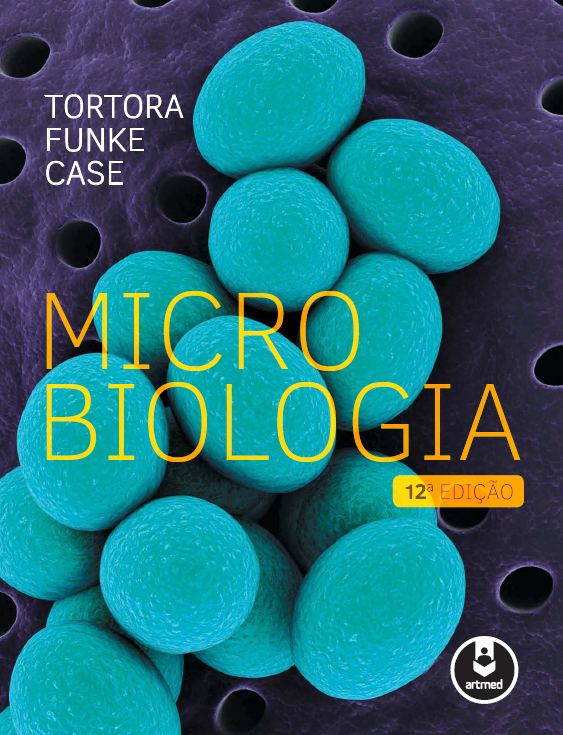 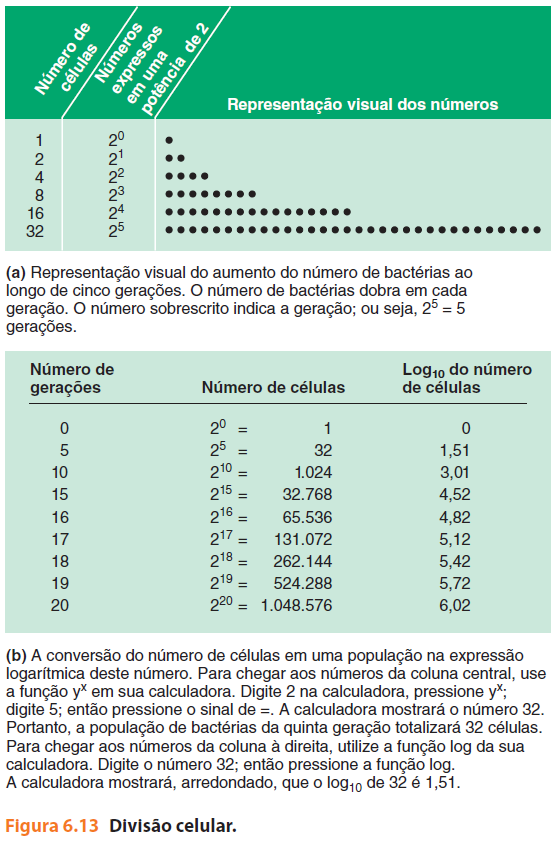 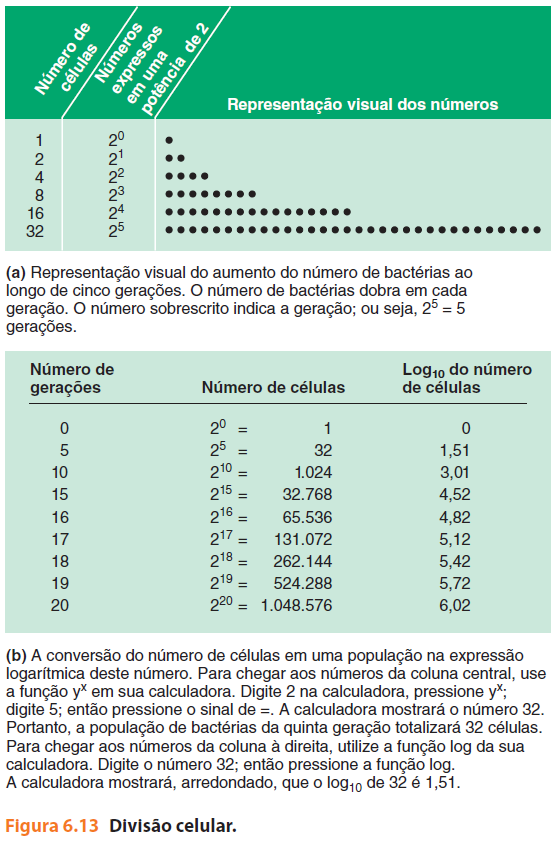 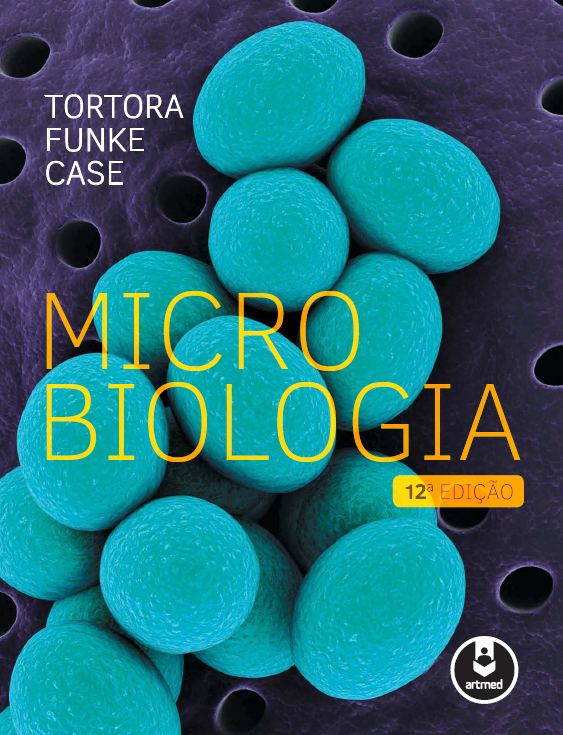 alguns conceitos importantes
tempo de geração e notações aritmética e logarítmica
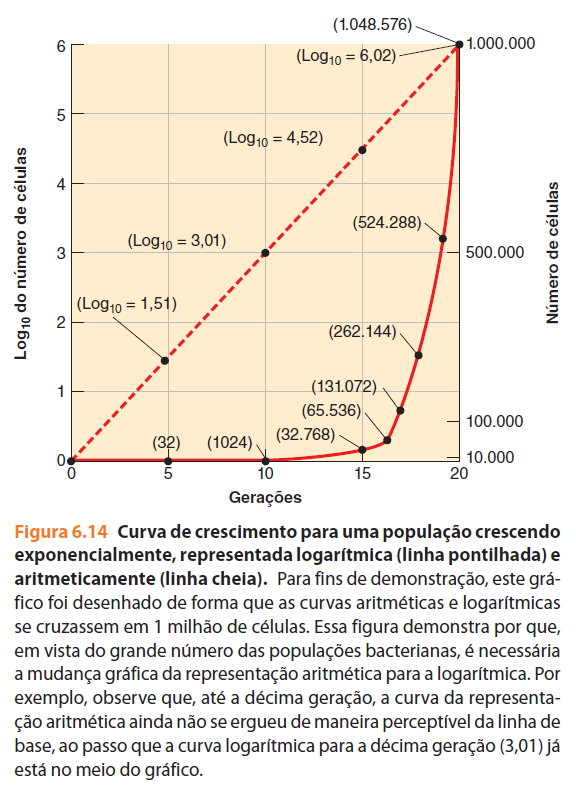 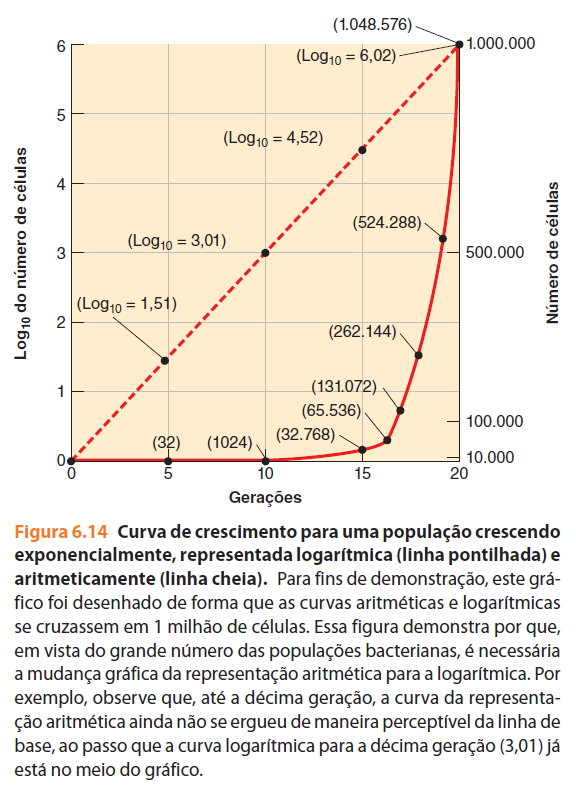 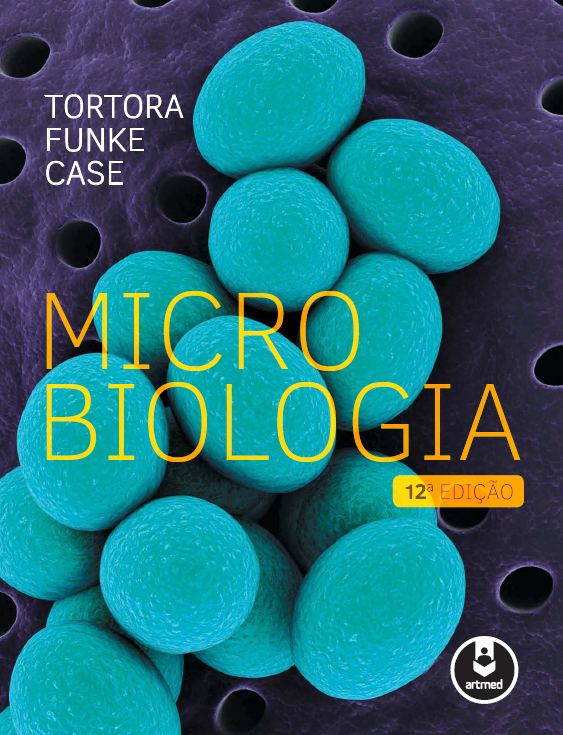 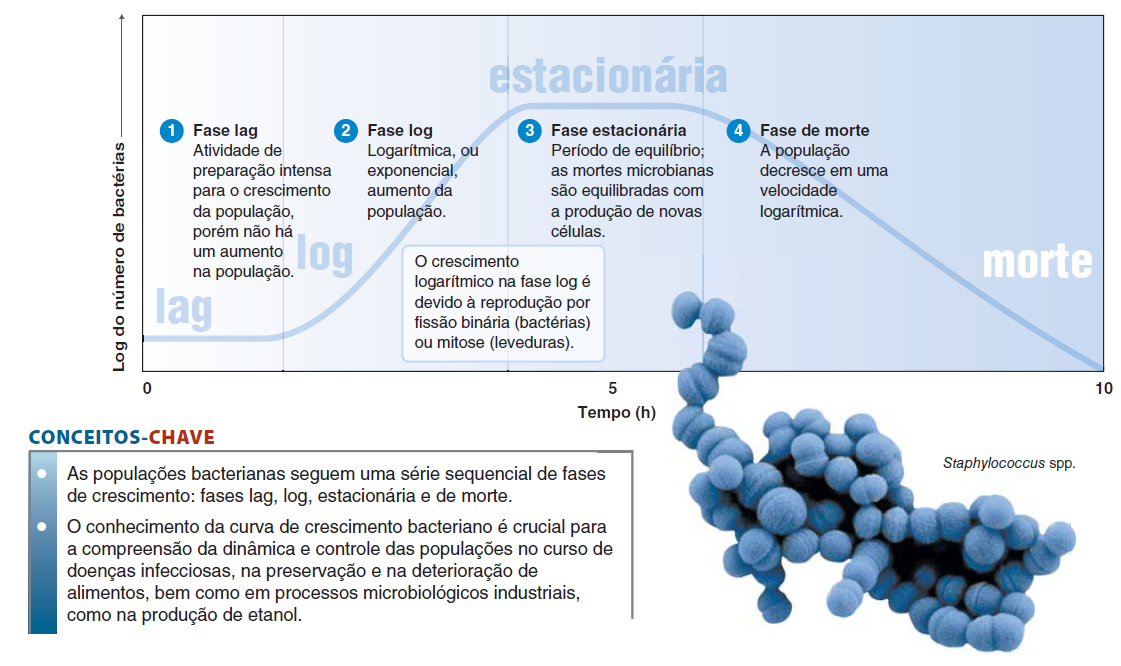 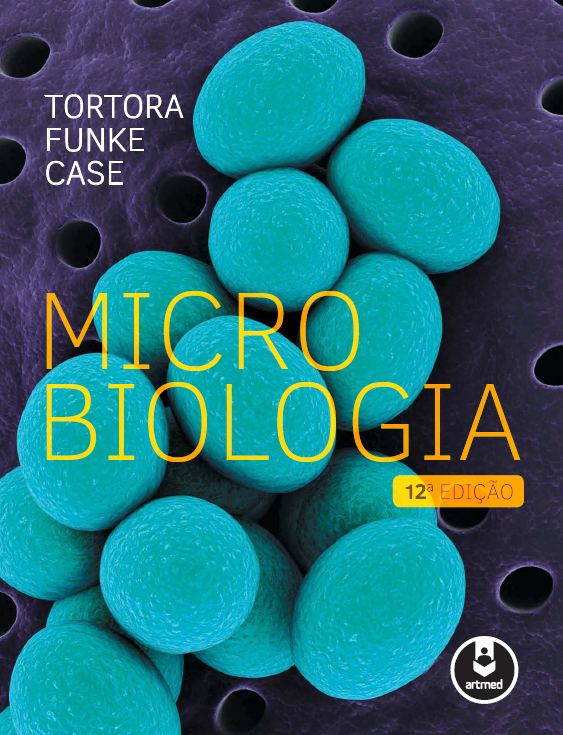 como medir populações de microrganismos?
métodos de contagem direta
contagem em placas
diluição seriada
filtração
número mais provável (NMP)
contagem direta em microscópio
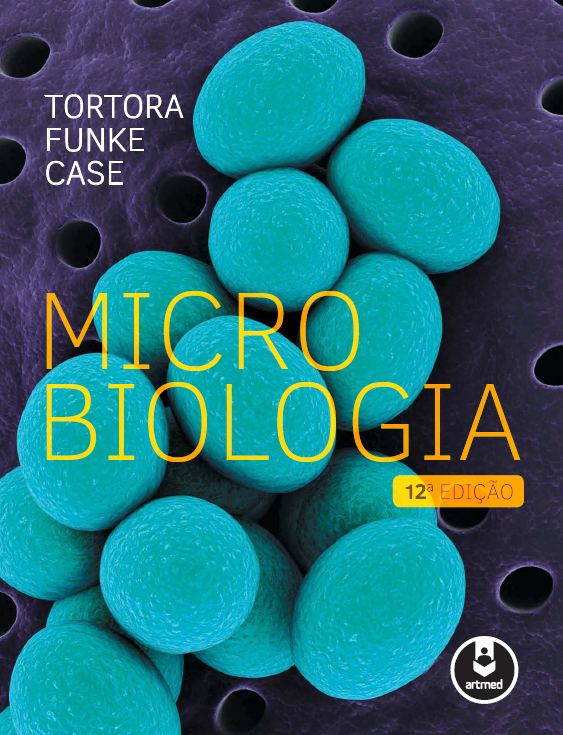 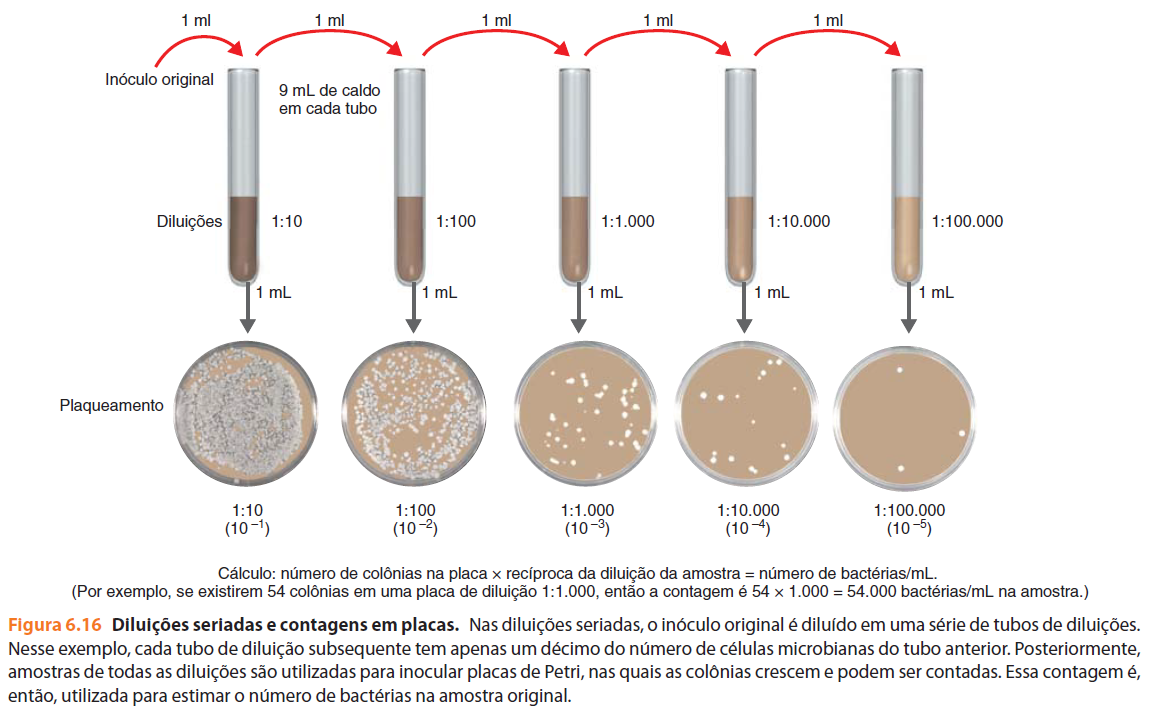 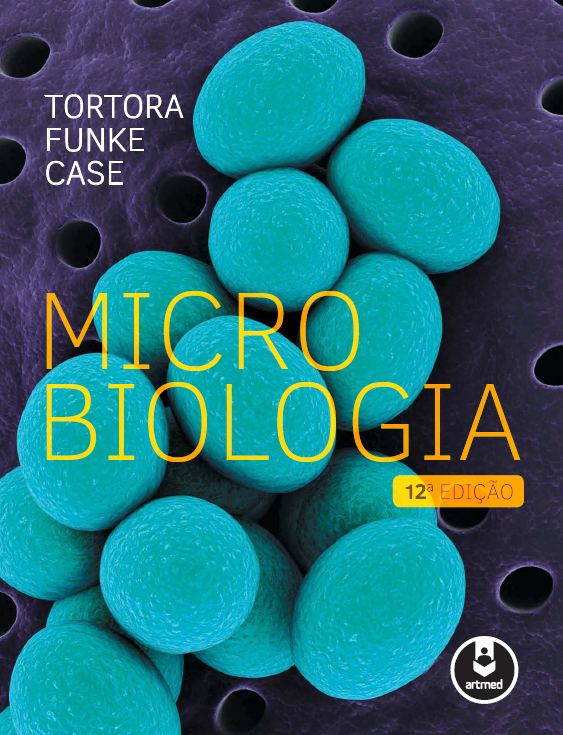 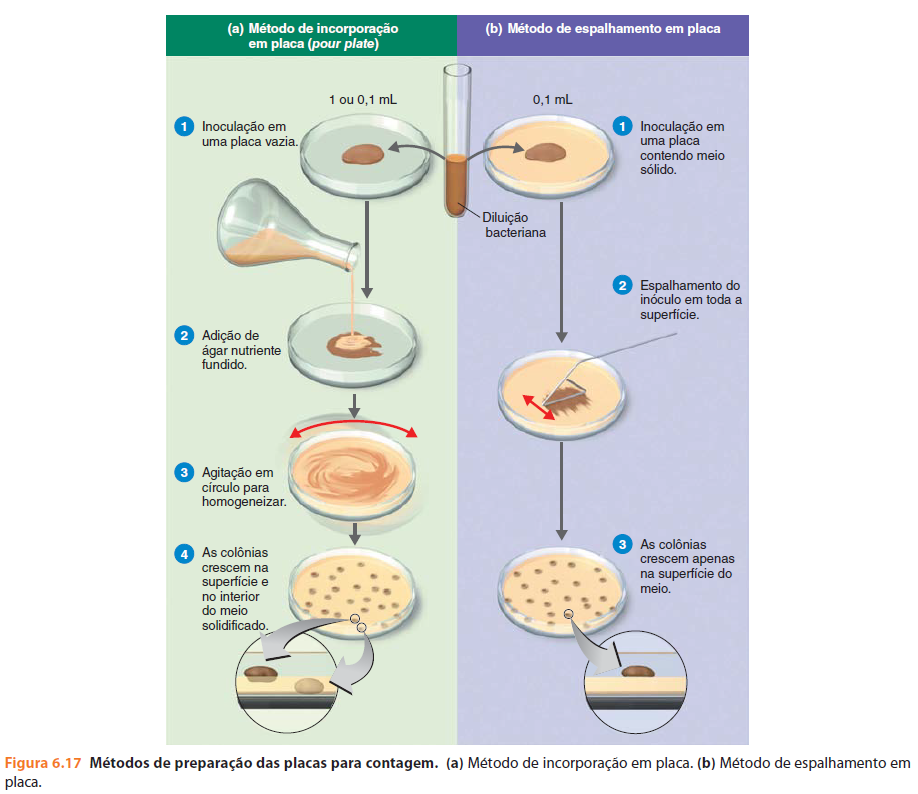 contagem em placas
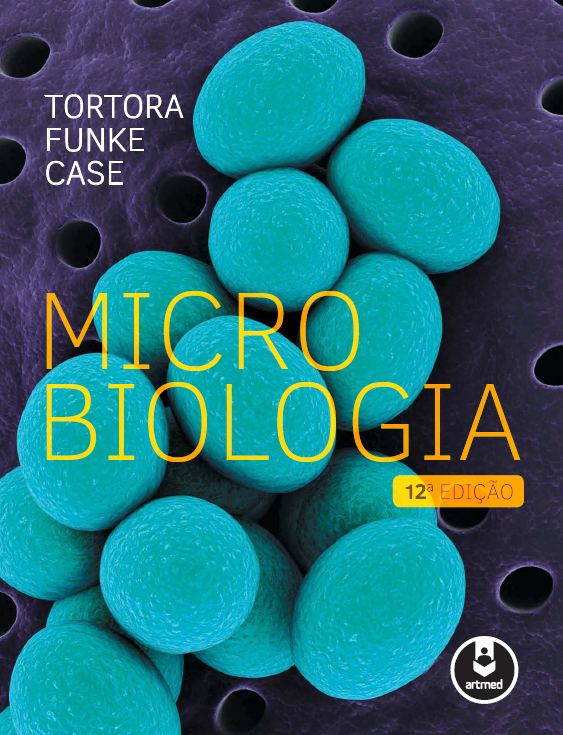 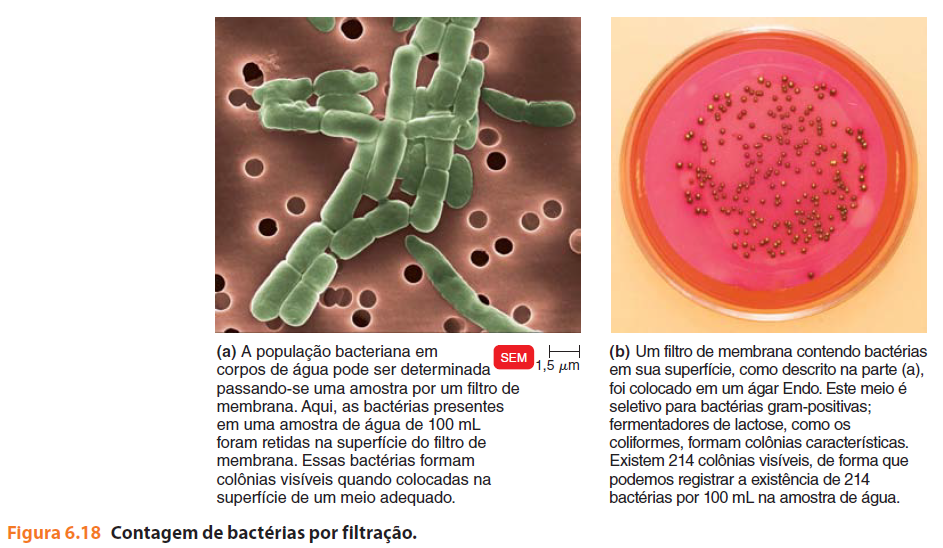 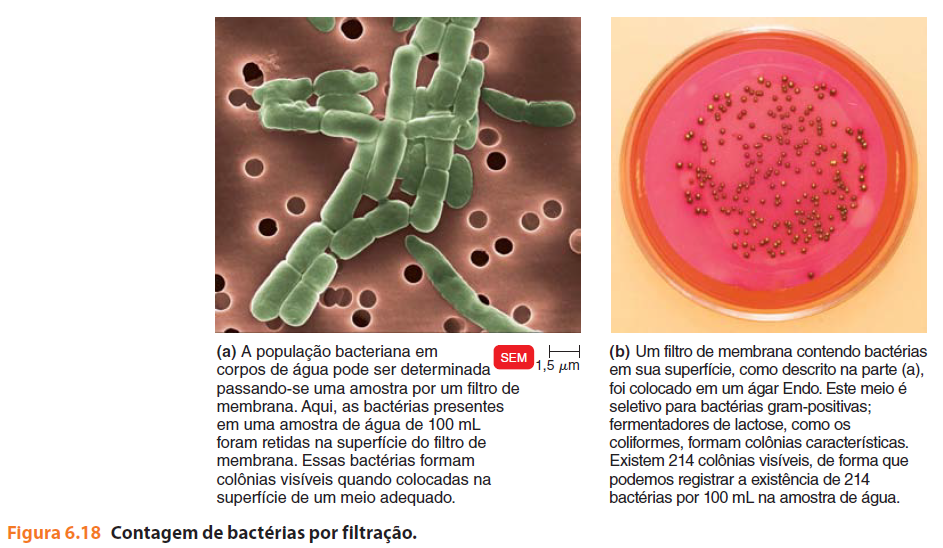 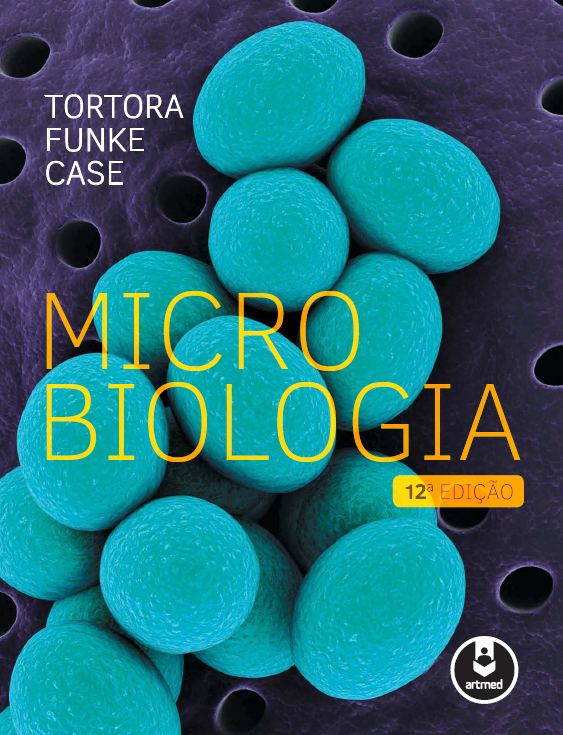 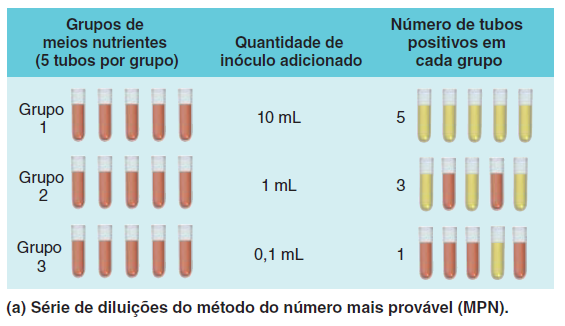 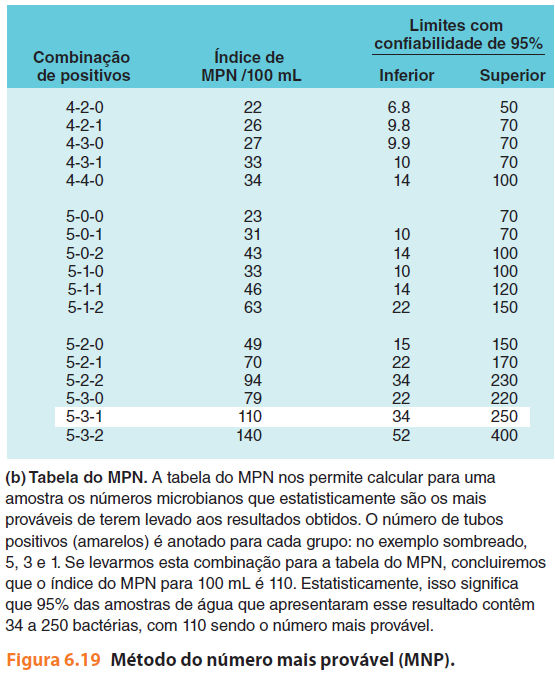 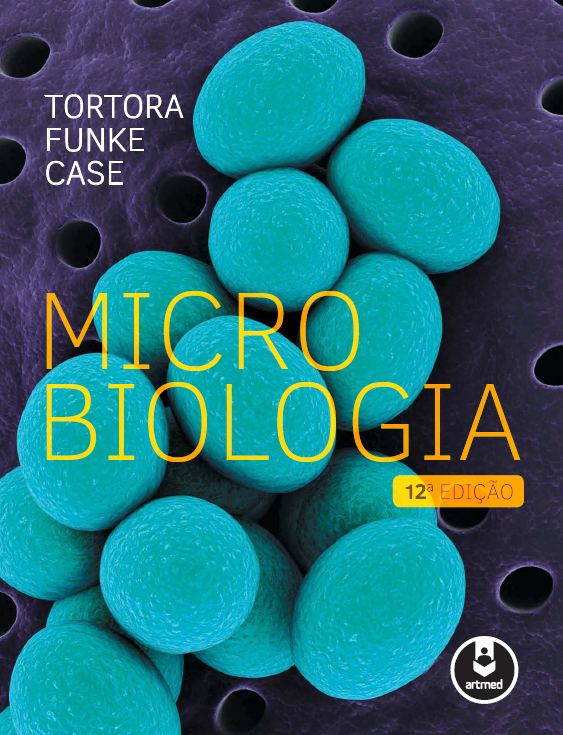 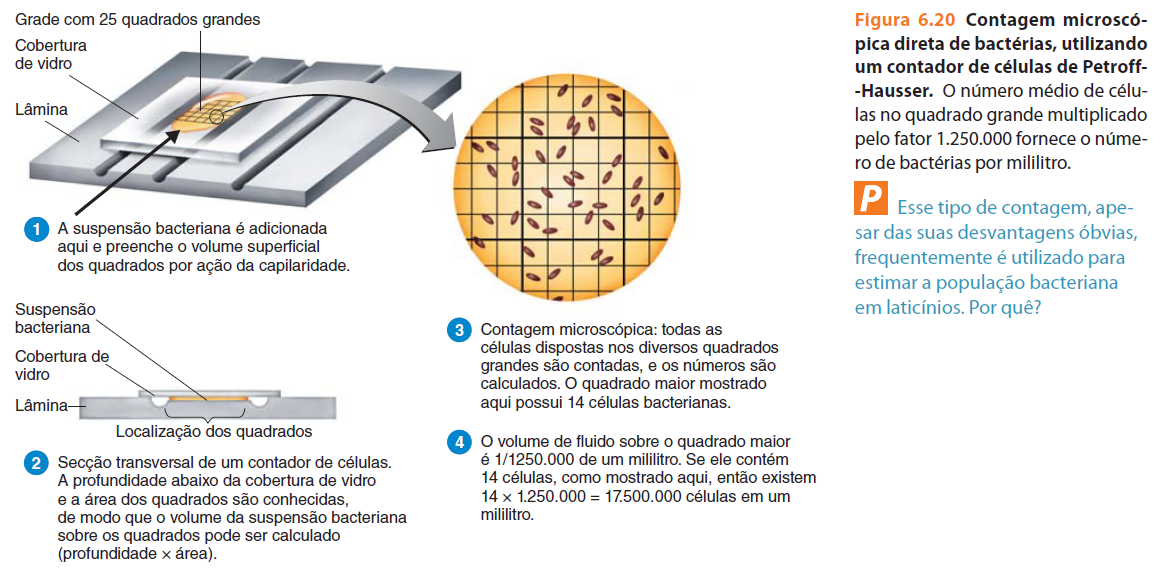 câmaras de contagem
Neubauer
hemocitômetro
Buerker
Fuchs-Rosenthal
Thoma
Nageotte
Malassez
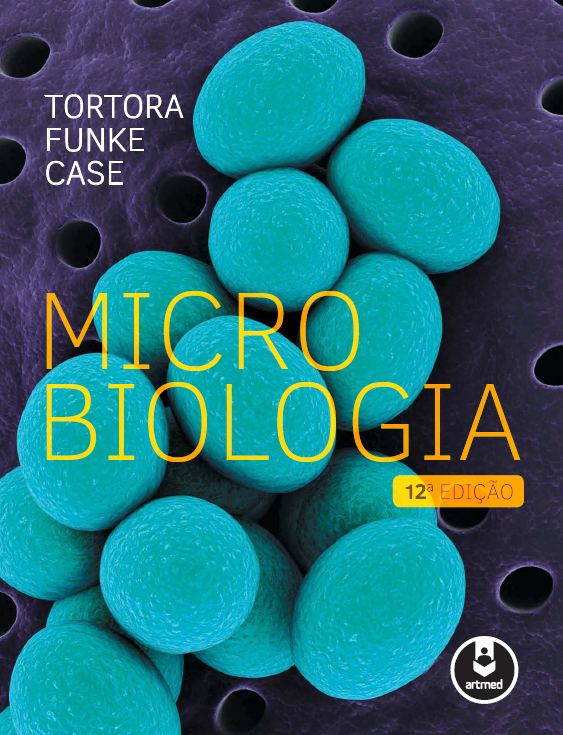 como medir populações de microrganismos?
métodos de contagem indireta
turbidimetria 
espectrofotômetro
colorímetro
atividade metabólica
peso seco
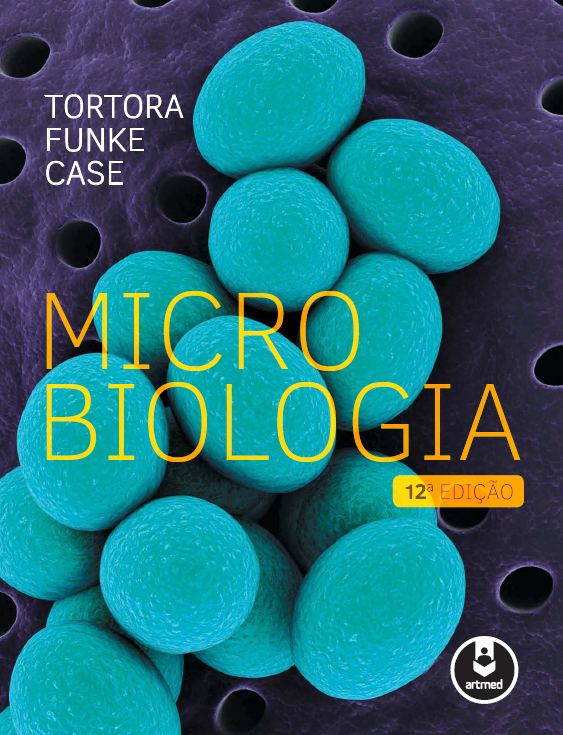 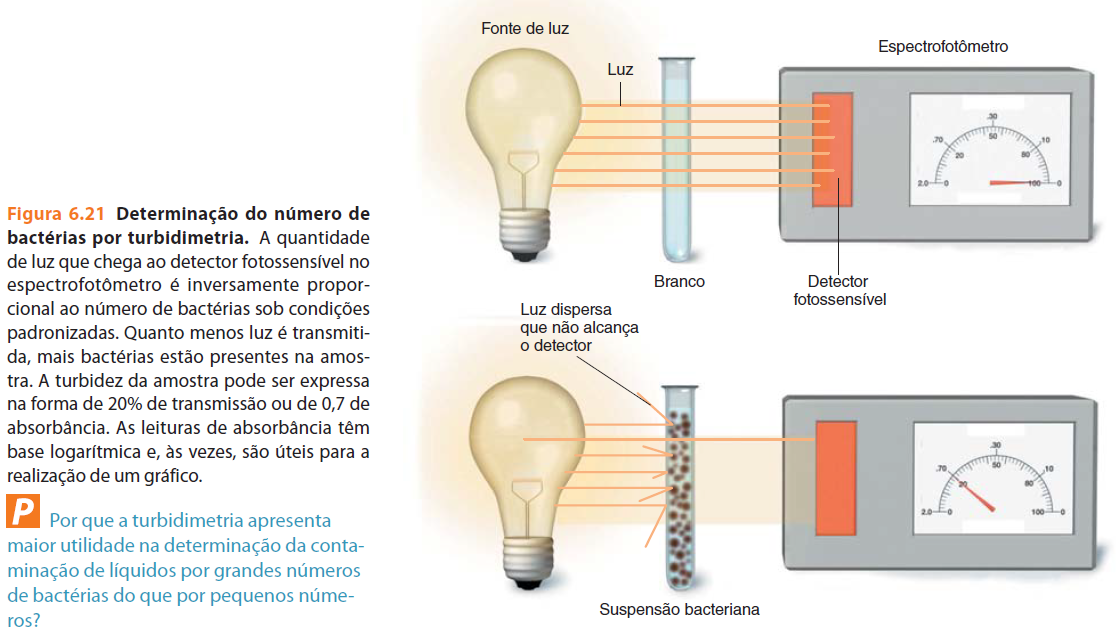 densidade ótica
absorbância
transmitância
comprimento onda (nm)
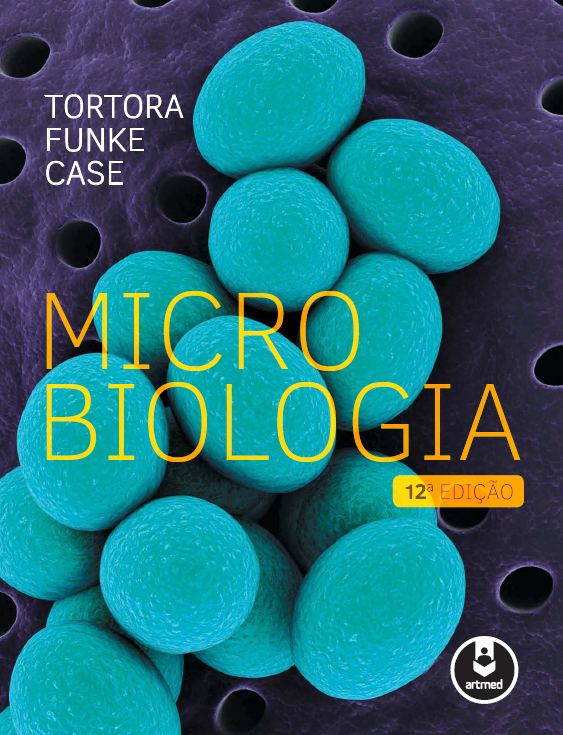 Trabalho 3 – estudo dirigido sobre meios de cultura
grupos com até 4 alunos, em PDF, entregar via e-disciplinas até 05/12/2022 (as 23h59)
Descrever quatro meios de cultura apresentando para cada um: nome, fabricante, descrição do fabricante (inserir bula ou página da internet no trabalho), finalidade e tipo de meio (complexo, quimicamente definido, diferencial, seletivo, sólido, líquido). Devem ser apresentados os seguintes tipos de meios: quimicamente definido, complexo, diferencial e seletivo. Na descrição informem também quais componentes do meio são fontes de energia, de nutrientes, agentes seletivos e que diferenciam os microrganismos de interesse.